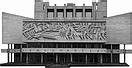 ФАКУЛЬТЕТ КІБЕРНЕТИКИ
Роки, події, люди
1969 - 2014
Факультет рік за роком
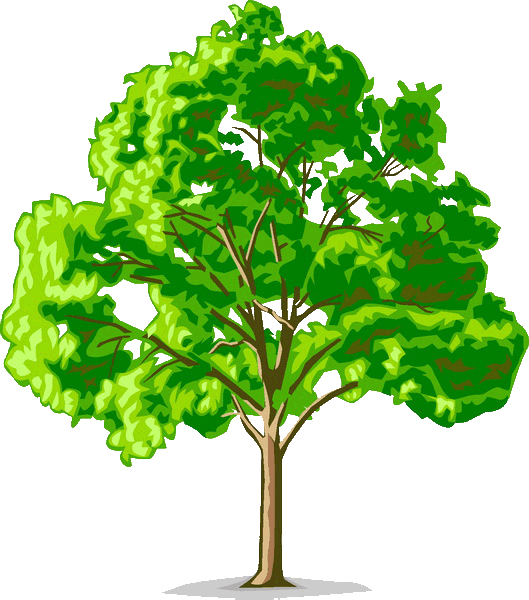 969студентів
9кафедр
109викладачів
646 студентів
4 кафедри
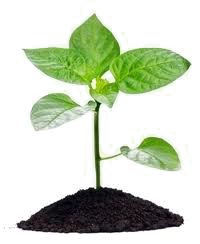 28викладачів
1969
2014
Батьки-засновники
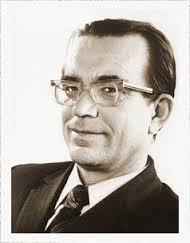 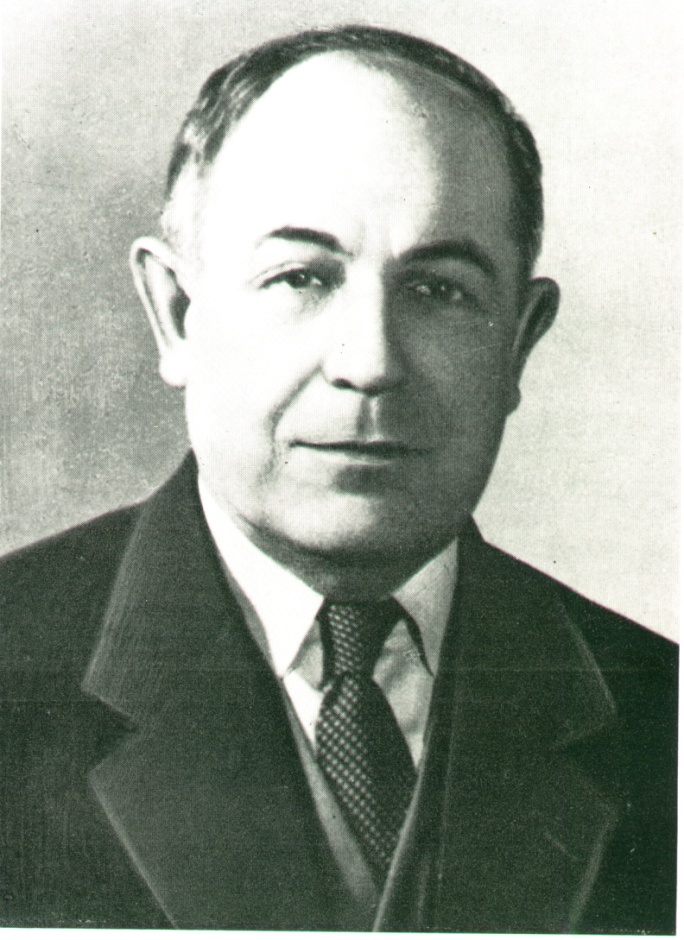 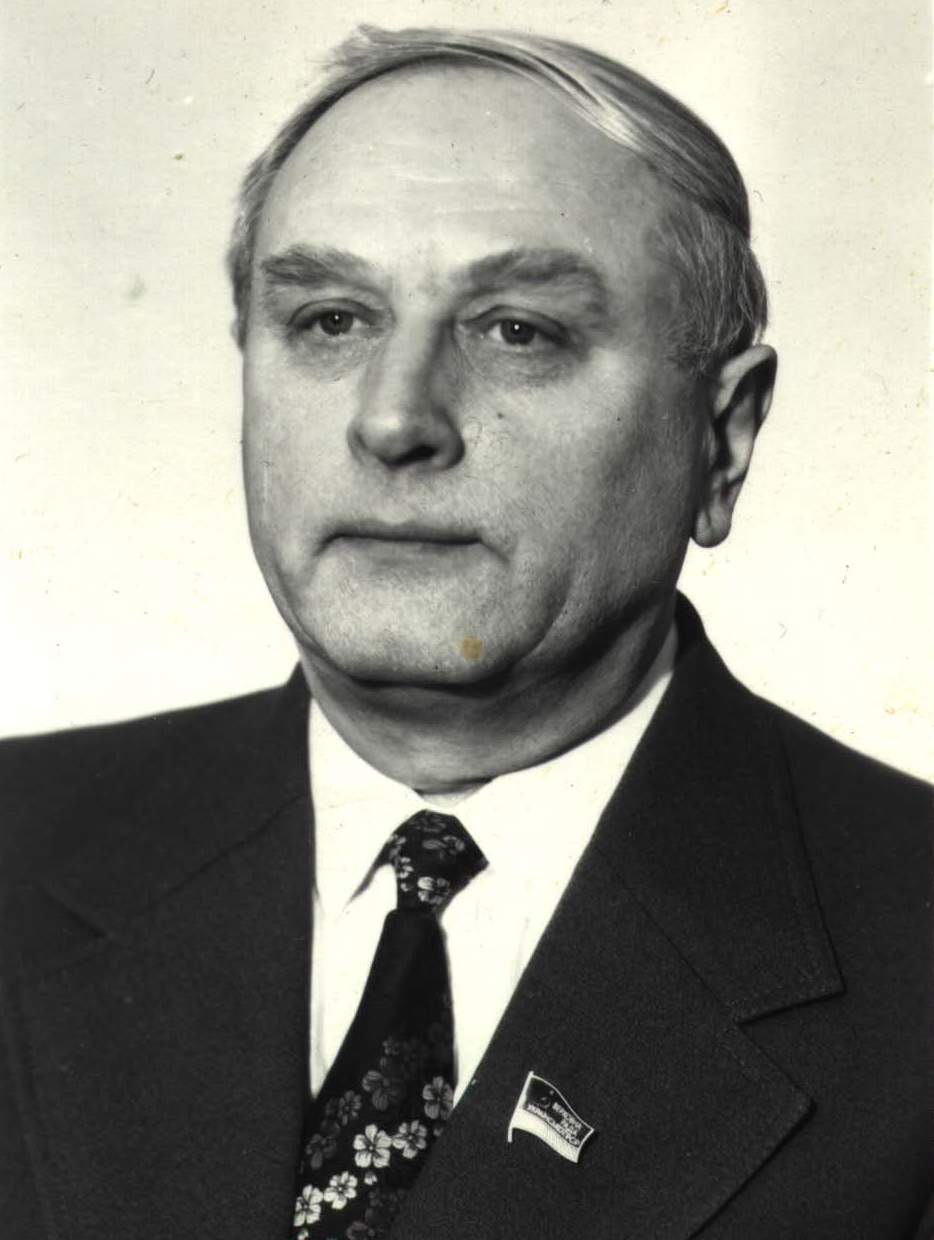 ГЛУШКОВ
Віктор Михайлович
ШВЕЦЬ
Іван Трохимович
ЛЯШКОІван Іванович
Декани факультету
1969 – 1977
1977 – 1984
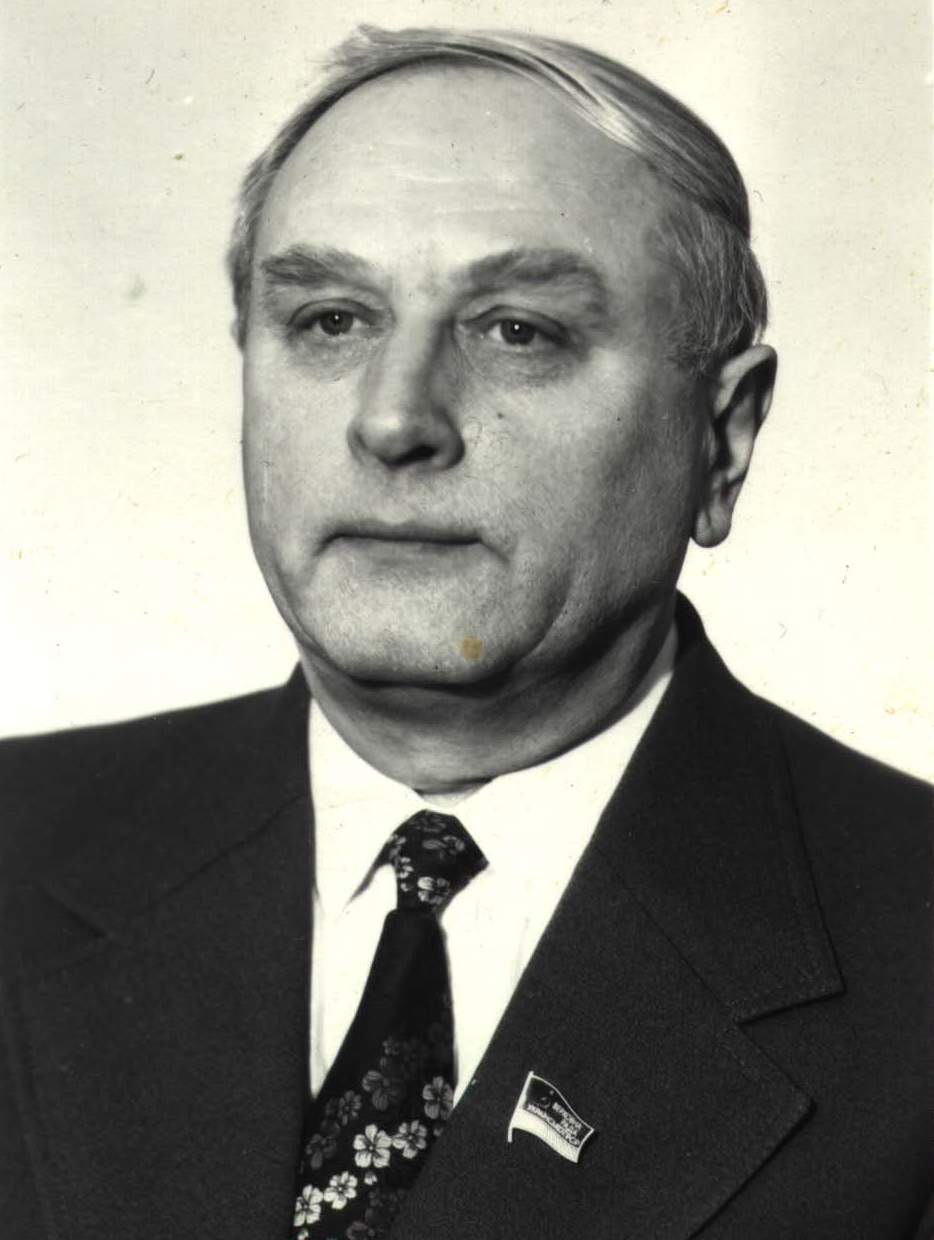 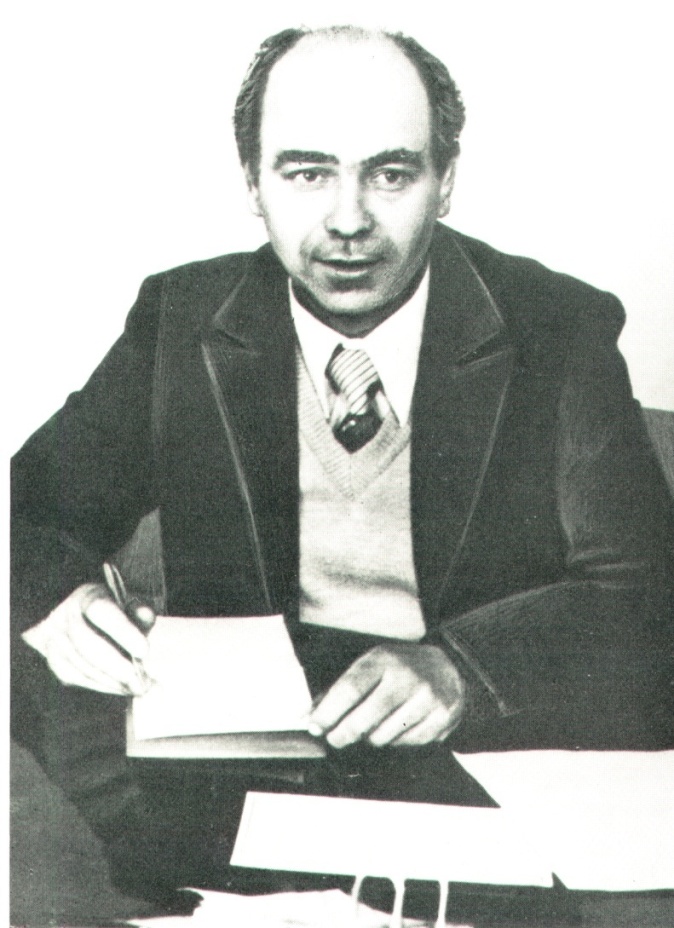 ЛЯШКОІван Іванович
БУБЛИКБорис Миколайович
Декани факультету
1984 - 1987
1987 - 2004
2004 - …
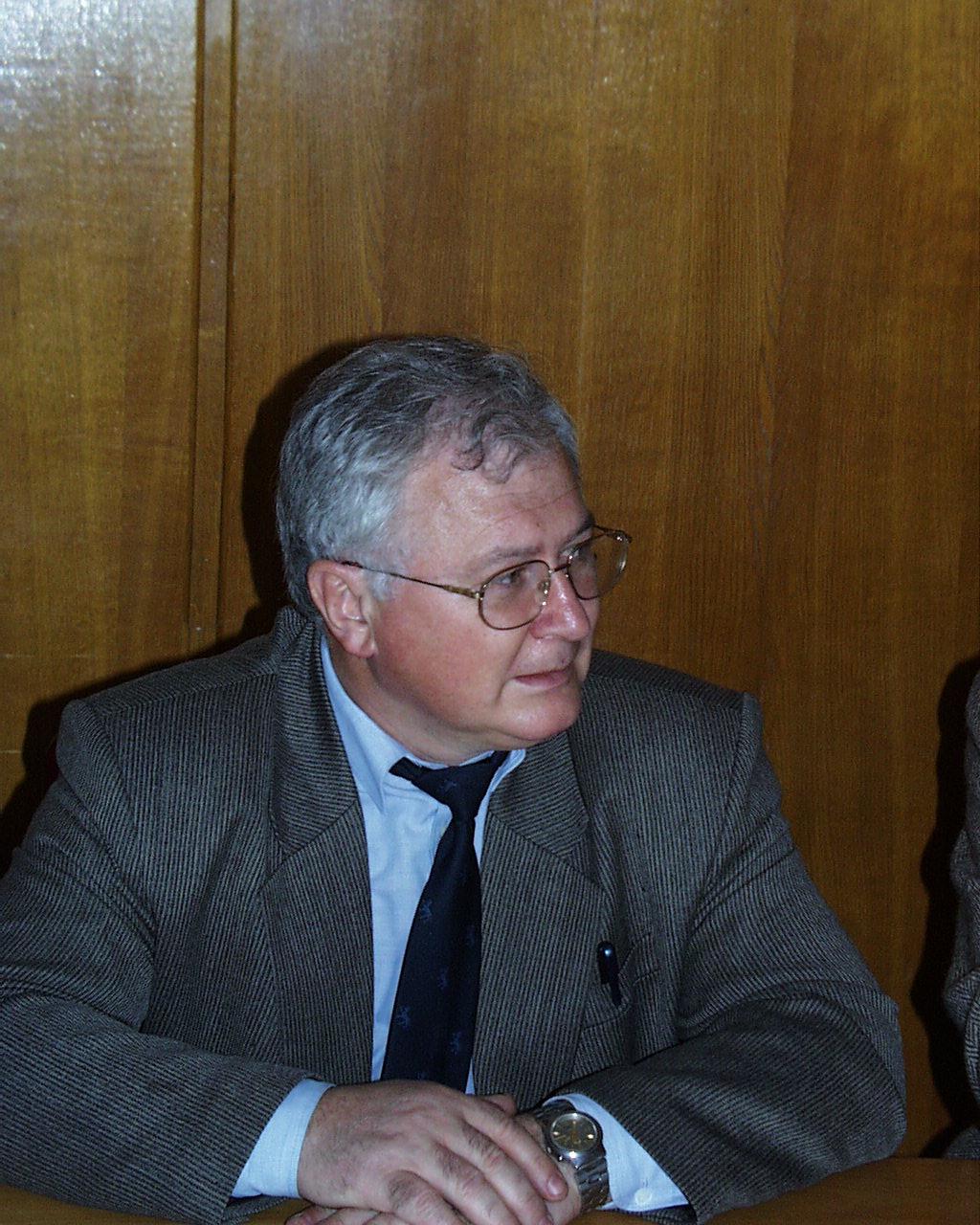 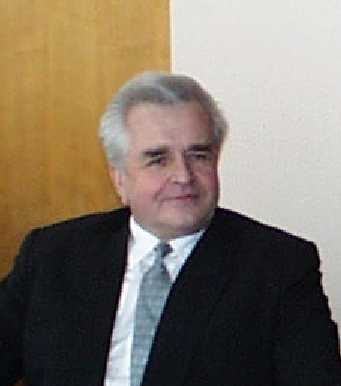 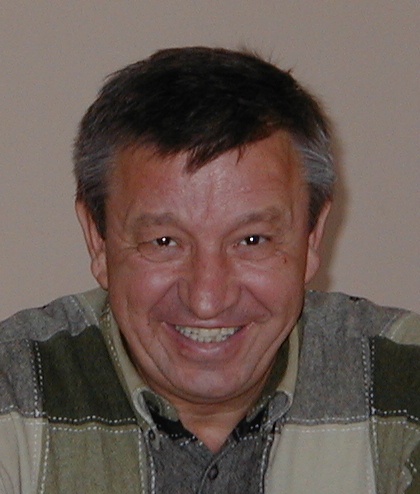 РЕДЬКОВолодимир Никифорович
ЗАКУСИЛООлег Каленикович
АНІСІМОВАнатолій Васильович
Прикладна математика
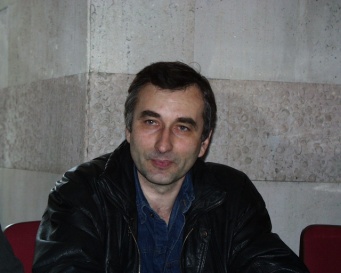 Кафедра обчислювальної математики (заснована у 1957 р)
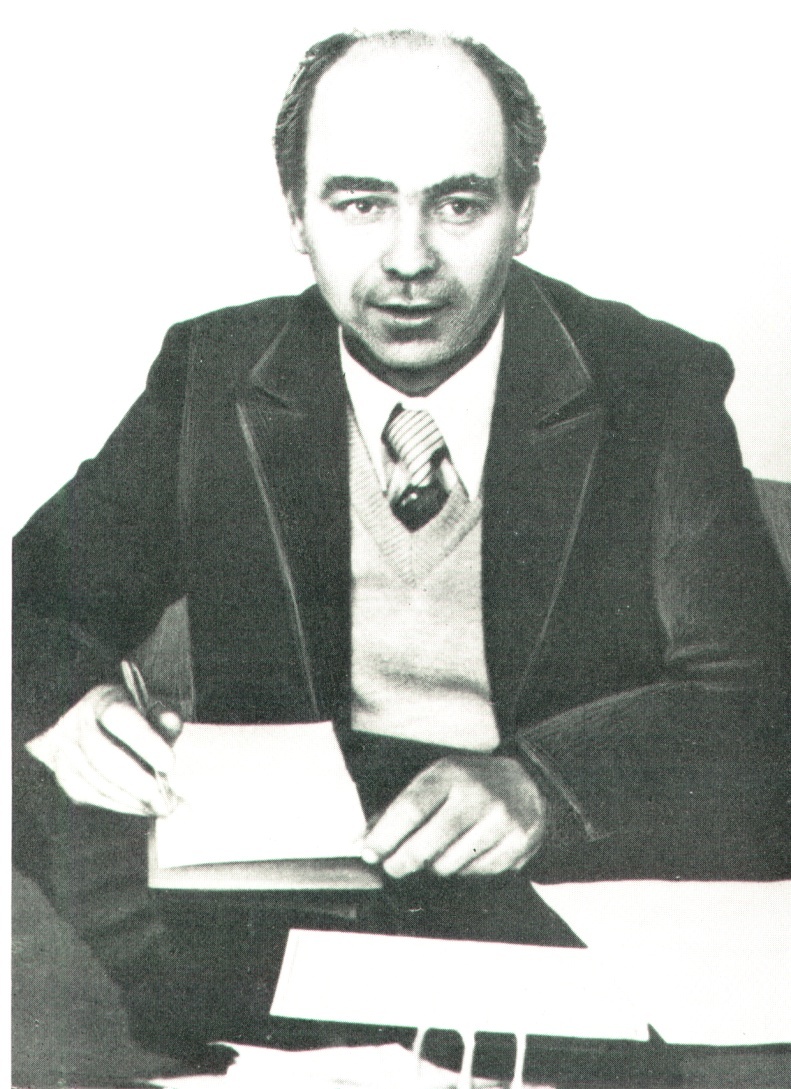 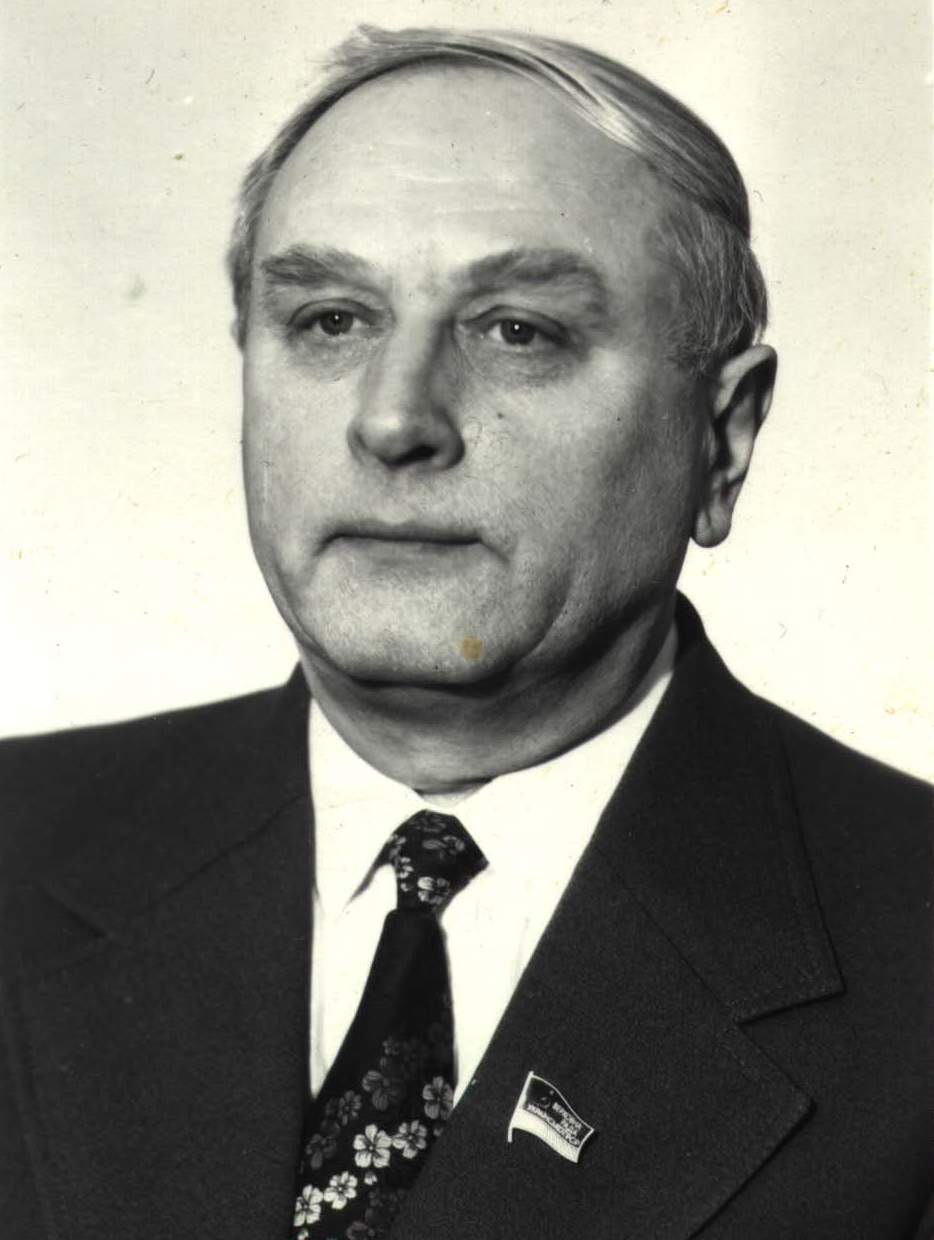 Зав.Ляшко С.І.
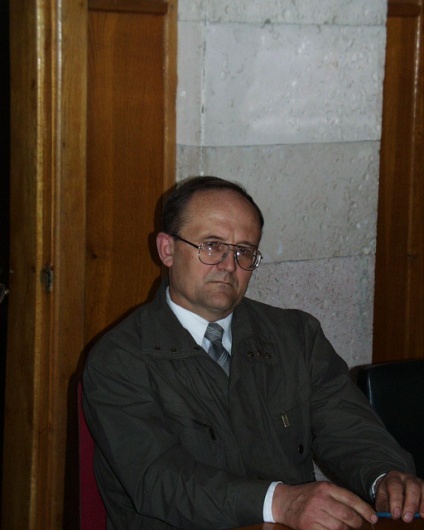 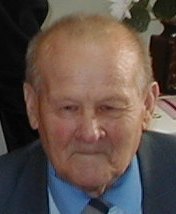 Кафедра  моделювання складних систем (1969)
Бублик Б.М.
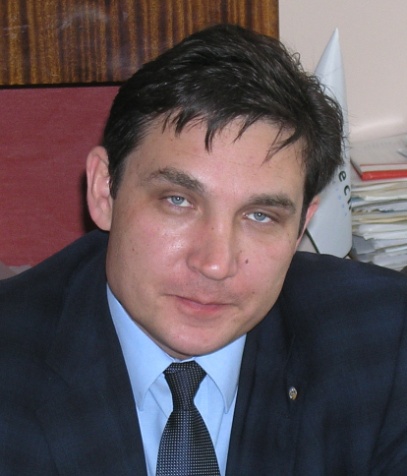 Зав.Гаращенко Ф.Г.
Ляшко І.І.
Кафедра  дослідження операцій 
(1972,  до 1996 – мат. основ кібернетики)
Чарин В.С.
Зав.Іксанов О.М.
Інформатика
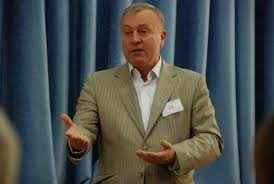 Кафедра теоретичної кібернетики (1965)
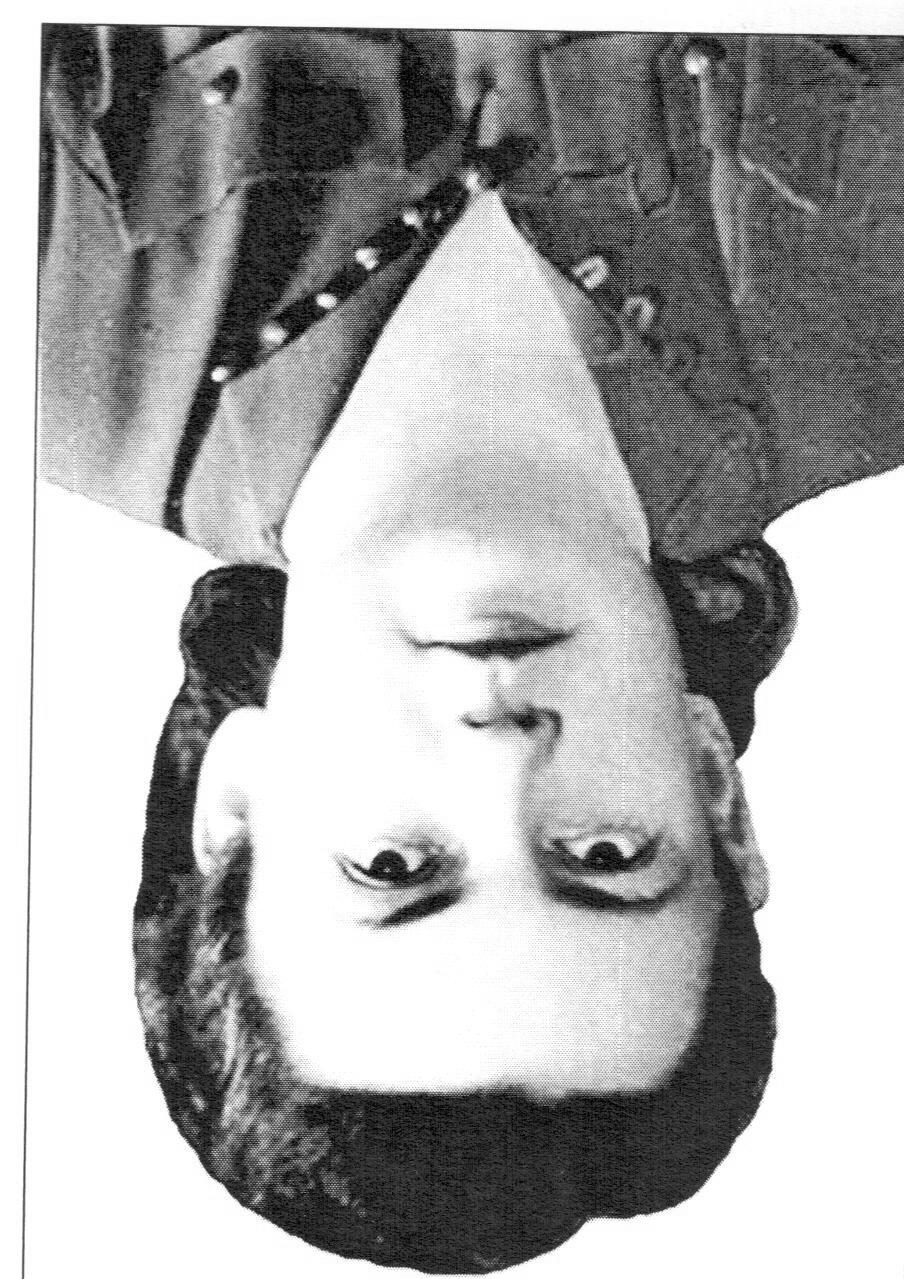 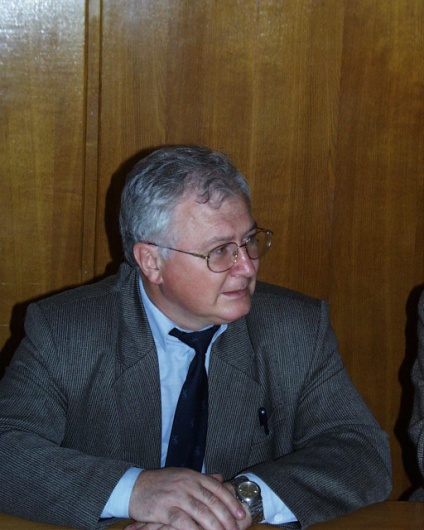 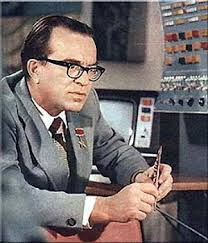 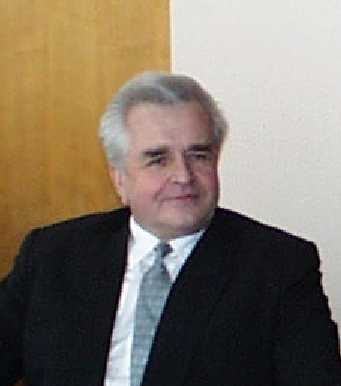 Зав.Крак Ю.В.
Кафедра математичної інформатики (1965, до 1980 - математичної лінгвістики)
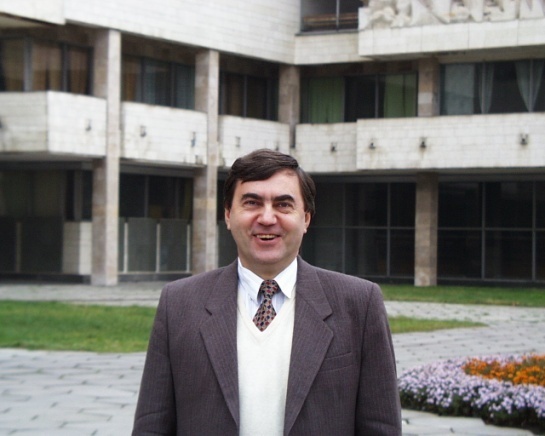 Нікітіна Ф.О.
Глушков В.М.
Зав.Анісімов А.В.
Редько В.Н.
Кафедра теорії і технології програмування (1971)
Зав.Нікітченко М.С.
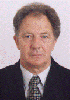 Системний аналіз
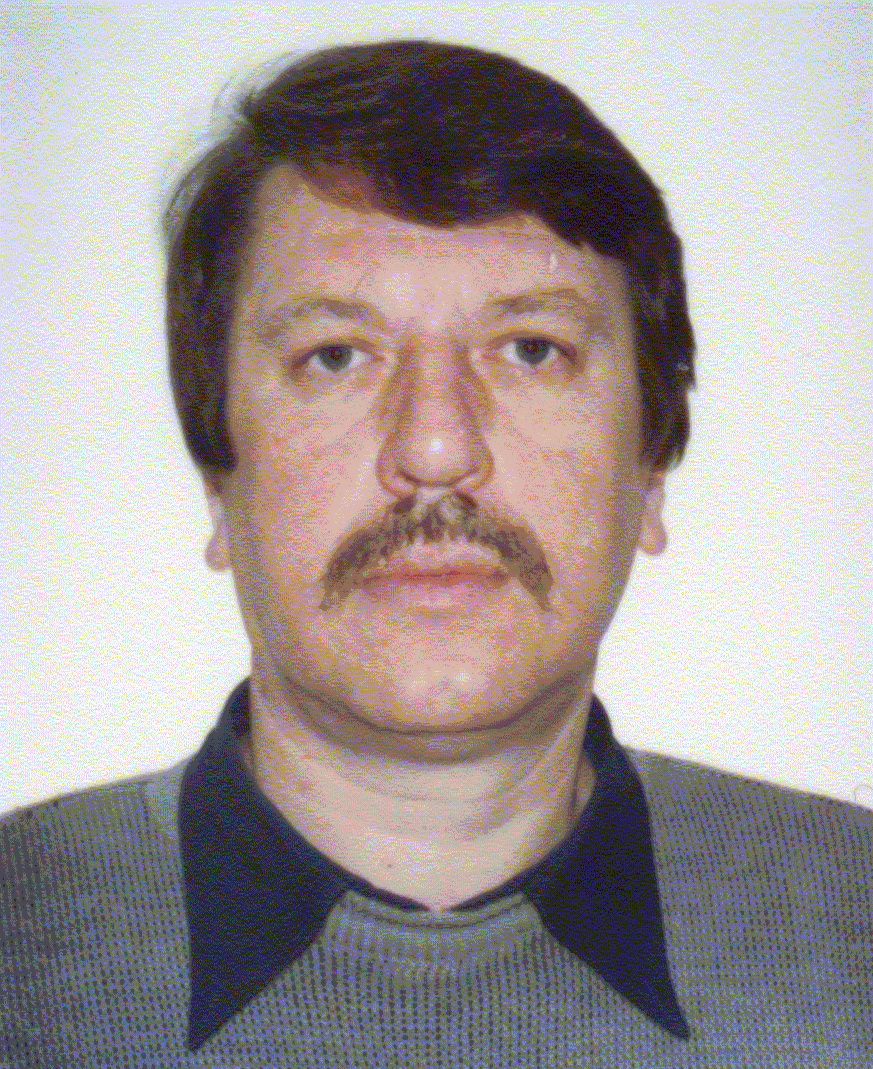 Кафедра прикладної статистики (1978)
Волкович В.Л.
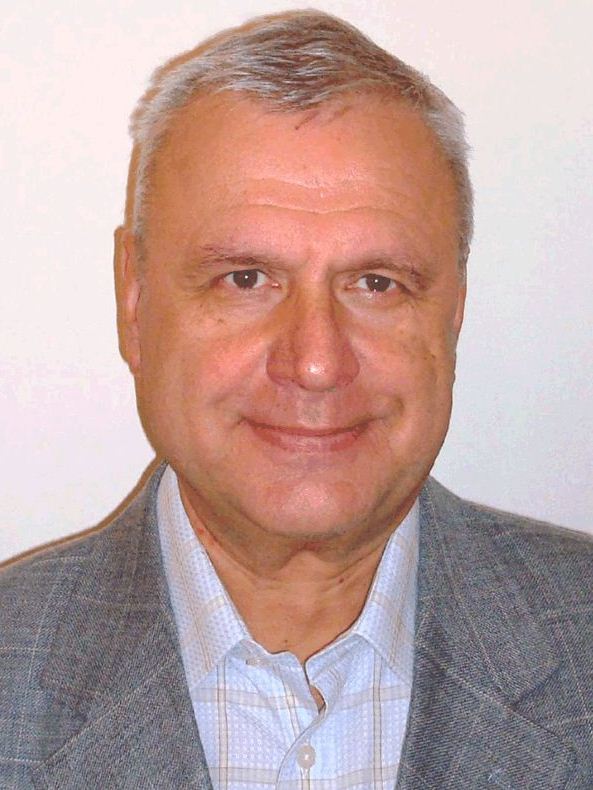 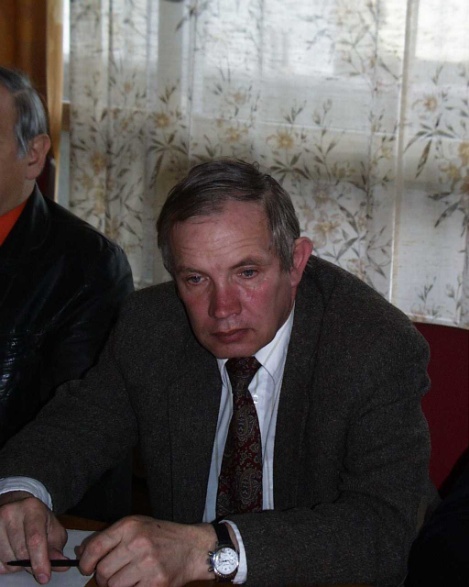 Зав.Лєбєдєв Є.О.
Кафедра системного аналізу та теорії прийняття рішень (1988, до 1998 - теорії автоматизованих систем)
Зав.Наконечний О.Г.
Анісімов В.В.
Програмна інженерія
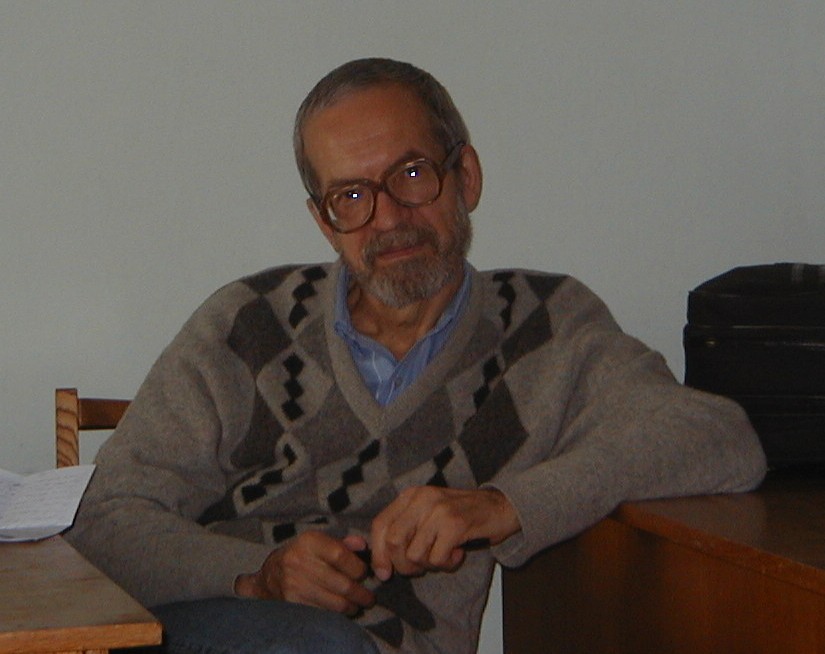 Кафедра інформаційних систем (1990, до 1998 - загальної інформатики)
Попов Ю.Д.
Зав.Провотар О.І.
Члени державних академій наук
Анісімов А.В. 
2009
Закусило О.К. 
2003
Ляшко С.І. 
2003
Редько В.Н. 
2000
Анісімов В.В. 
1995
Бублик Б.М. 
1979
Ляшко І.І. 
1969
Лауреати державних премій
Закусило О.К.
Гаращенко Ф.Г.
Наконечний О.Г.
Стоян В.А.
2011
Редько В.Н.
Нікітченко М.С.
Провотар О.І.
2003
Ляшко І.І.
Боярчук О.К.
Анісімов В.В.
1988
Анісімов А.В.
1998
Ляшко І.І.
Діденко В.П.
Великоіваненко І.М.
1981
Почесні звання України
Ляшко І.І. – Заслужений діяч науки і техніки – 1972
Бублик Б.М. – Заслужений працівник вищої школи – 1989
Закусило О.К. – Заслужений працівник народної освіти – 1999
Номіровський Д.А. – Заслужений вчитель – 2003
Редько В.Н. –  Заслужений діяч науки і техніки – 2004
Анісімов А.В. – Заслужений діяч науки і техніки –  2005
Видатні випускники – громадські діячі
БІЛОУС Артур – депутат ВРУ
БОНДАР Олександр – депутат ВРУ, голова Фонду держмайна
БУРЯК Олександр – депутат ВРУ
ГУБСЬКИЙ Богдан – депутат ВРУ
КУЧЕРЕНКО Олексій – депутат ВРУ, міністр ЖКГ
МІТЮКОВ Ігор – міністр фінансів
ХАРЛІМ Валерій – депутат ВРУ
ЧОРНОВОЛЕНКО Олександр – депутат ВРУ
А все це починалось так…
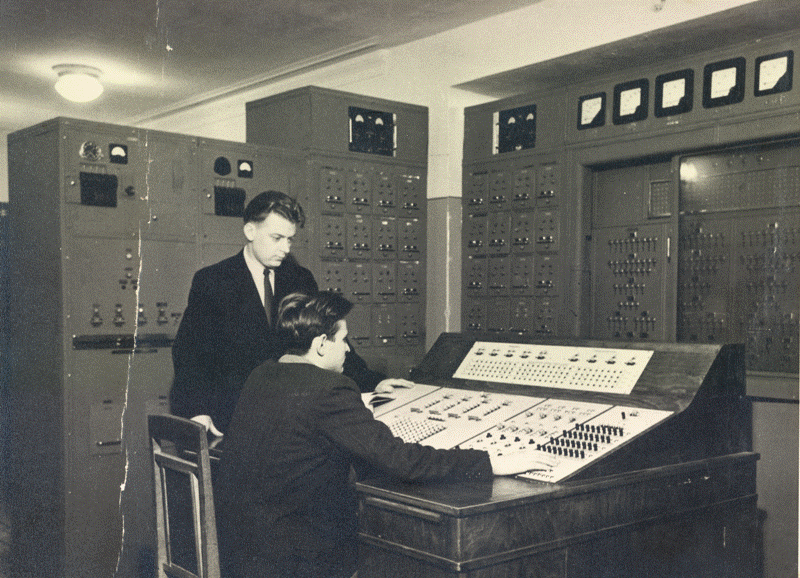 Керуюча обчислювальна машина Інтеграл, 1957 рік
Корпус Наукової бібліотеки КДУ, 4-й поверх.
Комп'ютерний парк факультету
Кількість компютерних класів факультету
Комп'ютерні класи факультету
Всього:  14 класів, 132 комп'ютера
Завантаженість класів(годин на тиждень)
Комп'ютерні сервіси факультету
мережа Wi-Fi
19 точок доступу Cisco та TP-Link
доступ до ПЗ за програмою Microsoft DreamSpark
наразі зареєстровано 1950 активних користувачів
домен Active Directory
єдина точка входу користувачів до різних сервісів (електронна пошта, файлове сховище, авторизація на персональних комп'ютерах)
обчислювальний кластер дозволяє виконувати ресурсомісткі, розпаралелені задачі 
IP-камера в холі факультету транслює зображення на сайті факультету
www.cyb.univ.kiev.ua
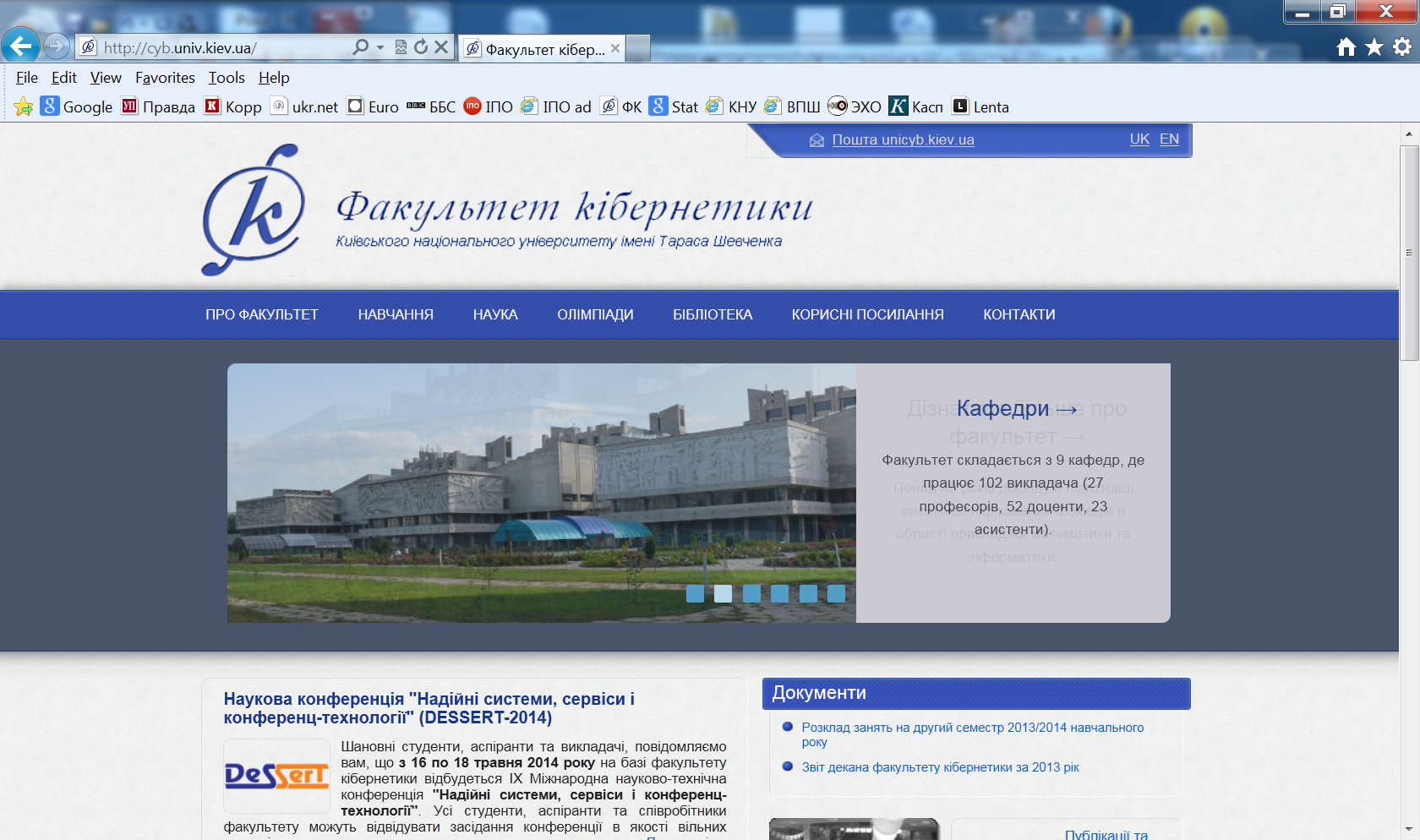 Статистика роботи сайту факультету (з IV.2013)
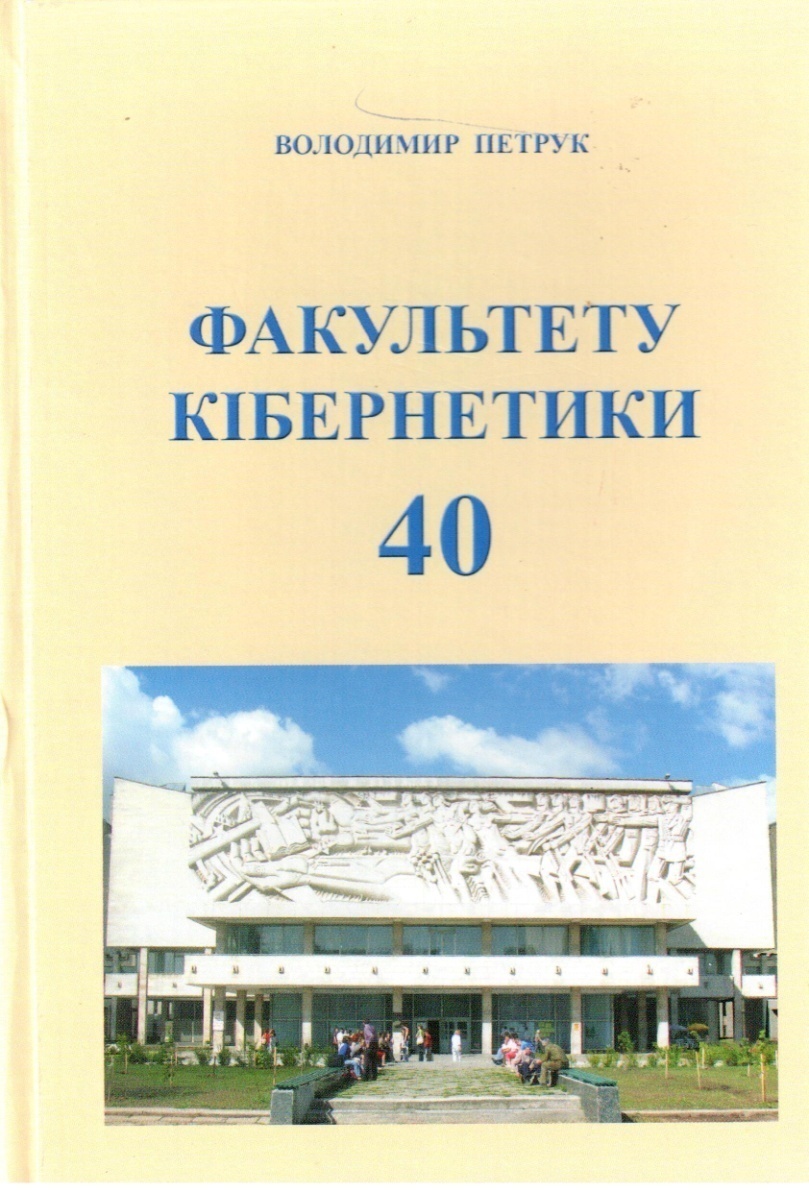 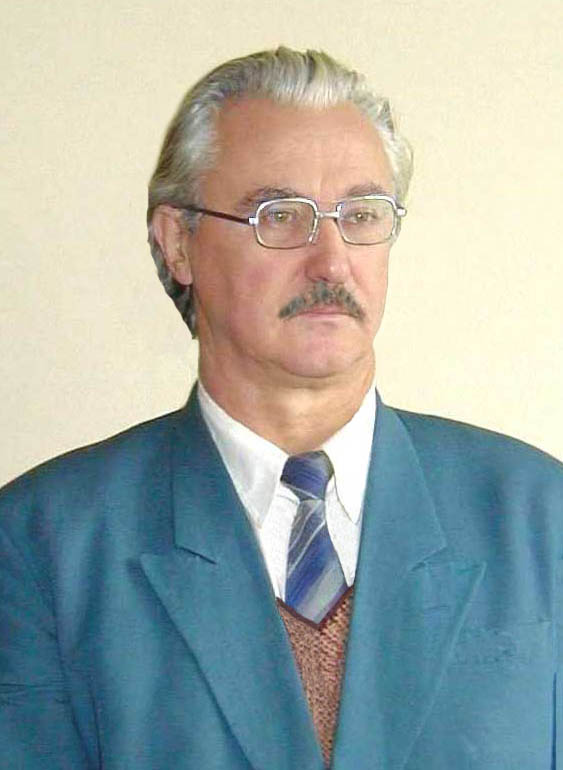 Висловлюю подяку 
ПЕТРУКУ 
Володимиру Івановичу
за надані матеріали 
з історії факультету
Дякую за увагу!
Если Вы заметили ошибку, выделите, пожалуйста, необходимый текст и нажмите Ctrl+Enter, чтобы сообщить автору